各企業のM&A件数
(2010/1～2017/3)
※エネルギー企業からベンチャーキャピタル等への出資額。括弧内はベンチャーキャピタル等の資金枠に占める割合を示す。1€=120円、1$=110円で換算。
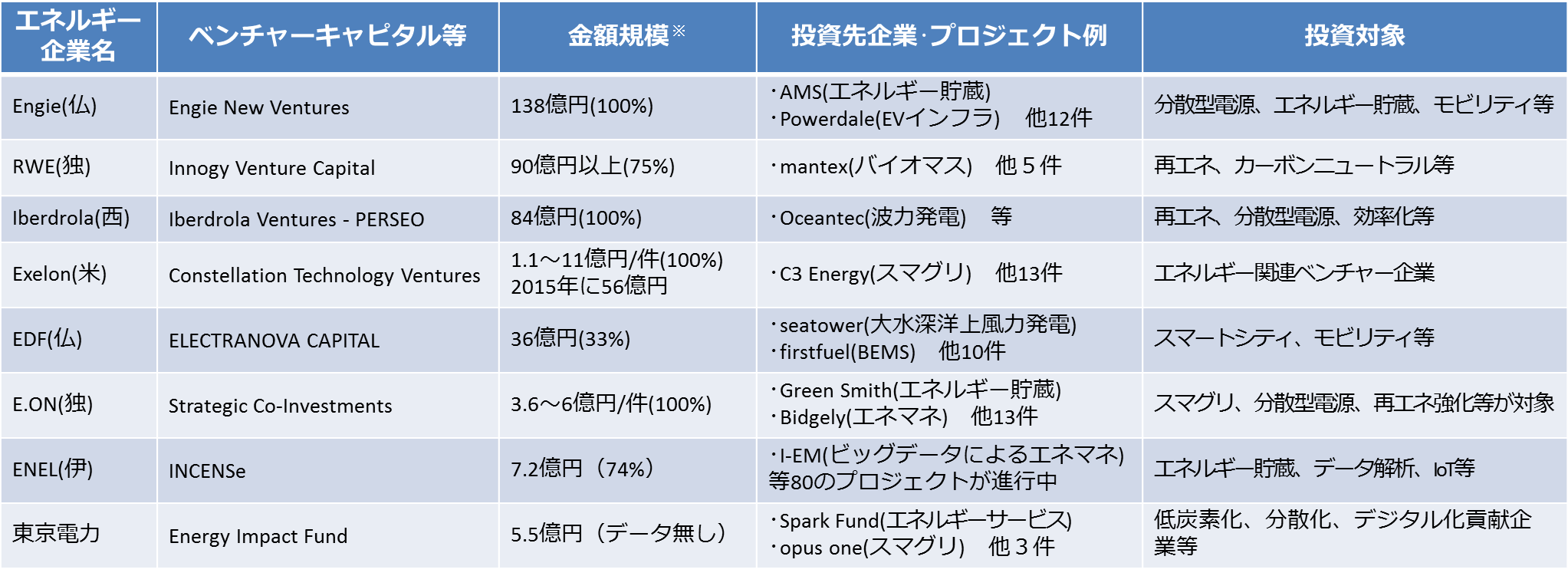 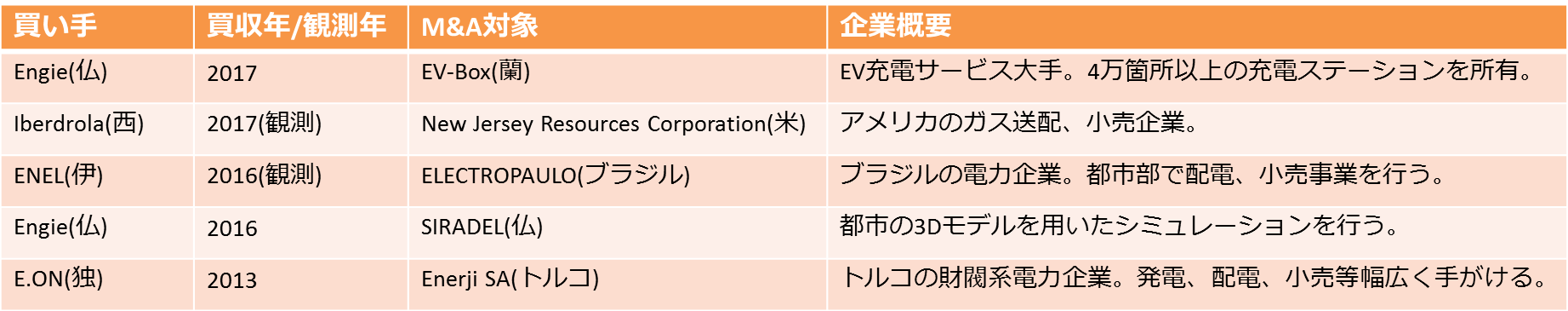 ※SPEEDA情報より。
期間：2010年1月1日～2017年3月1日
案件：上記期間に買収を公表、完了した案件、及び報道されたものを含む。ジョイントベンチャー、対等合併などは含まない。最終的に50%以上の株式を取得した場合に限る。
出典：各社Annual Report、HP及び、報道等より作成